МЕТОДОЛОГИЧЕСКИЕ, МЕТОДИЧЕСКИЕ И ПРАКТИЧЕСКИЕ ВОПРОСЫ ОЦЕНКИ ПСИХОФИЗИОЛОГИЧЕСКОГО СОСТОЯНИЯ РАБОТНИКОВ ОПАСНЫХ ПРОИЗВОДСТВ ПО ПАРАМЕТРАМ ВИБРОИЗОБРАЖЕНИЯ
Е.С.Щелканова
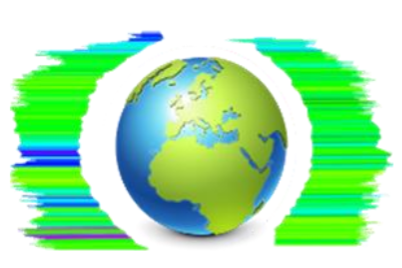 3-я Международная научно-техническая конференция. Современная Психофизиология Технология виброизображения (Vibraimage), СПб, 25 июня 2020 г.
Исходные ПОЛОЖЕНИЯ
Психофизиологическое состояние – причинно обусловленное явление, реакция не отдельной системы или органа, а личности в целом, с включением в реагирование как физиологических, так и психических уровней (субсистем) управления и регулирования, относящихся к подструктурам и сторонам личности (по Е.П. Ильину).
Психофизиологическое обследование – обследование, осуществляемое с целью получения данных о психических, психофизиологических и физиологических качествах работника и уровне его психофизиологической адаптации.
Психофизиологическая адаптация (ПФА) – системный ответ человека на действие внешних и внутренних стимулов и факторов, направленный на достижение полезного приспособительного результата.
Нарушение психофизиологической адаптации является донозологическим критерием выявления психосоматических заболеваний работников опасных производств на ранней стадии  их развития.
Технология виброизображения  рассматривается как метод экспресс-оценки ПФА, дополняющий оценку, проводимую на психологическом, психофизиологическом и физиологическом уровнях в соответствии  существующими  нормативными  документами.
Концептуальная модель формирования психосоматических расстройств работников опасных производств
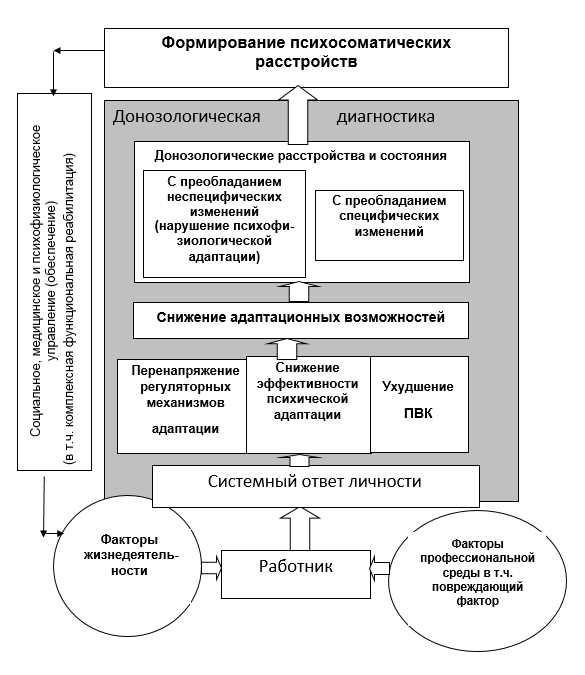 Метод иерархической стратификации функциональных состояний человека
Первый этап - классификация первичных показателей оценки функционального состояния человека. Её цель - формирование интегральных показателей оценки изучаемых функций организма, имеющих характер функциональных шкал. Это позволяет проводить оценку функционального состояния человека не по симптомальным, а по синдромальным характеристикам, что повышает устойчивость и надёжность оценки. Математическая реализация данного этапа осуществляется с использованием методов факторного и канонического корреляционного анализов.
Второй этап - формирование пространства альтернатив выбора. Оно осуществляется в пространстве интегральных показателей и состоит в выделении типологических состояний человека. Затем с привлечением экспертов проводится сравнение альтернатив в целях их ранжирования по степени соответствия внешним целевым критериям.
Третий этап – построение формализованных правил принятия решений, позволяющих оценить вероятность идентификации каждой из выделенных альтернатив.
Математические методы реализации
Линейные методы многомерного статистического анализа (факторный анализ, канонический корреляционный анализ , кластерный анализ, дискриминантный анализ).


2) Нелинейные методы построения искусственных нейронных сетей (ИНС)
Математическая модель искусственного нейрона
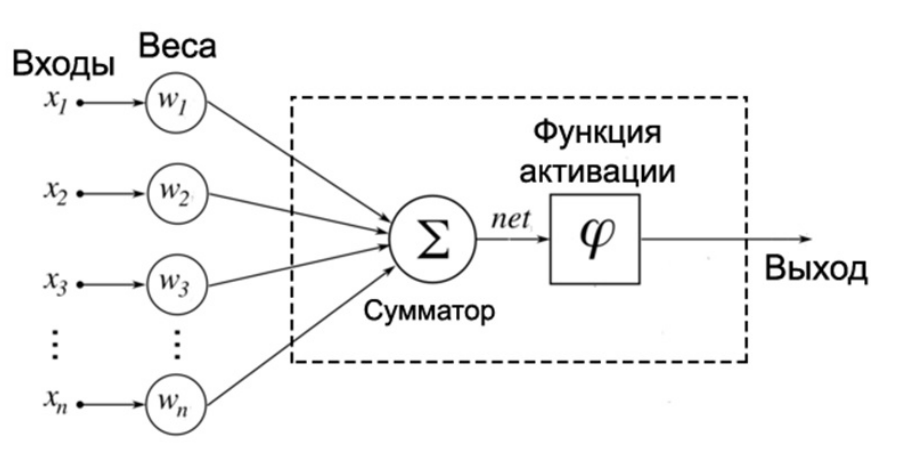 Основные свойства:

Нелинейность за счет использования различных типов функции активации.

Способность ИНС к обобщению/самообучению  за счет уточнения  «весов» нейронов при поступлении новых примеров.
Регрессионная  модель прогнозирования веса человека по его росту
Нейросетевая модель прогнозирования веса человека по его росту
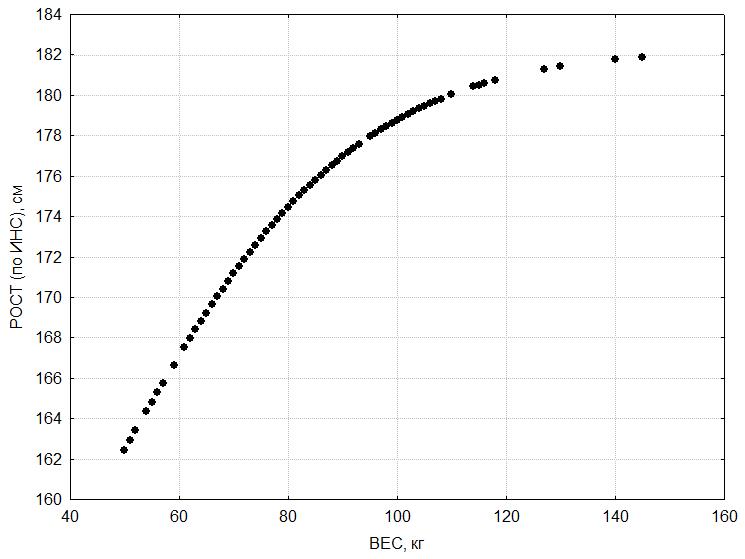 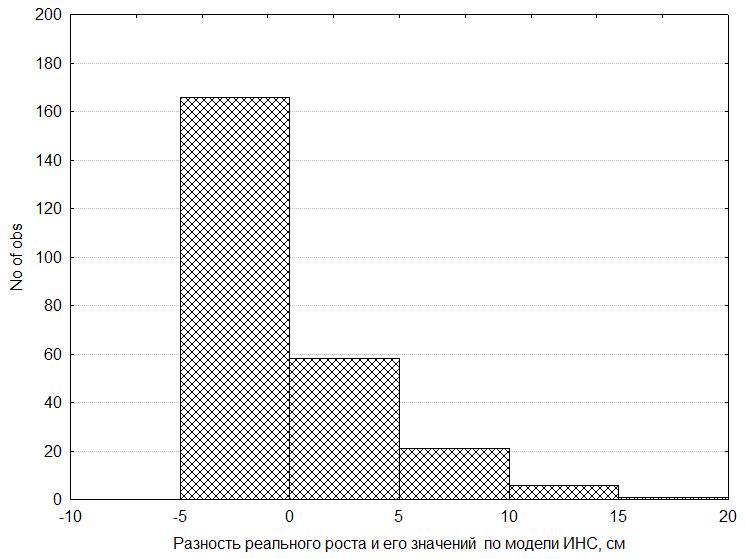 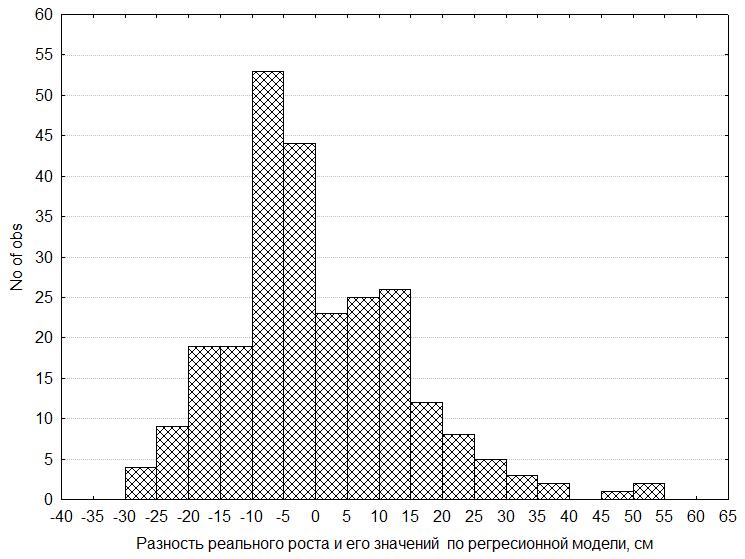 Факторная структура параметров виброизображения по данным  базы МЕД 
(4800 наблюдений)
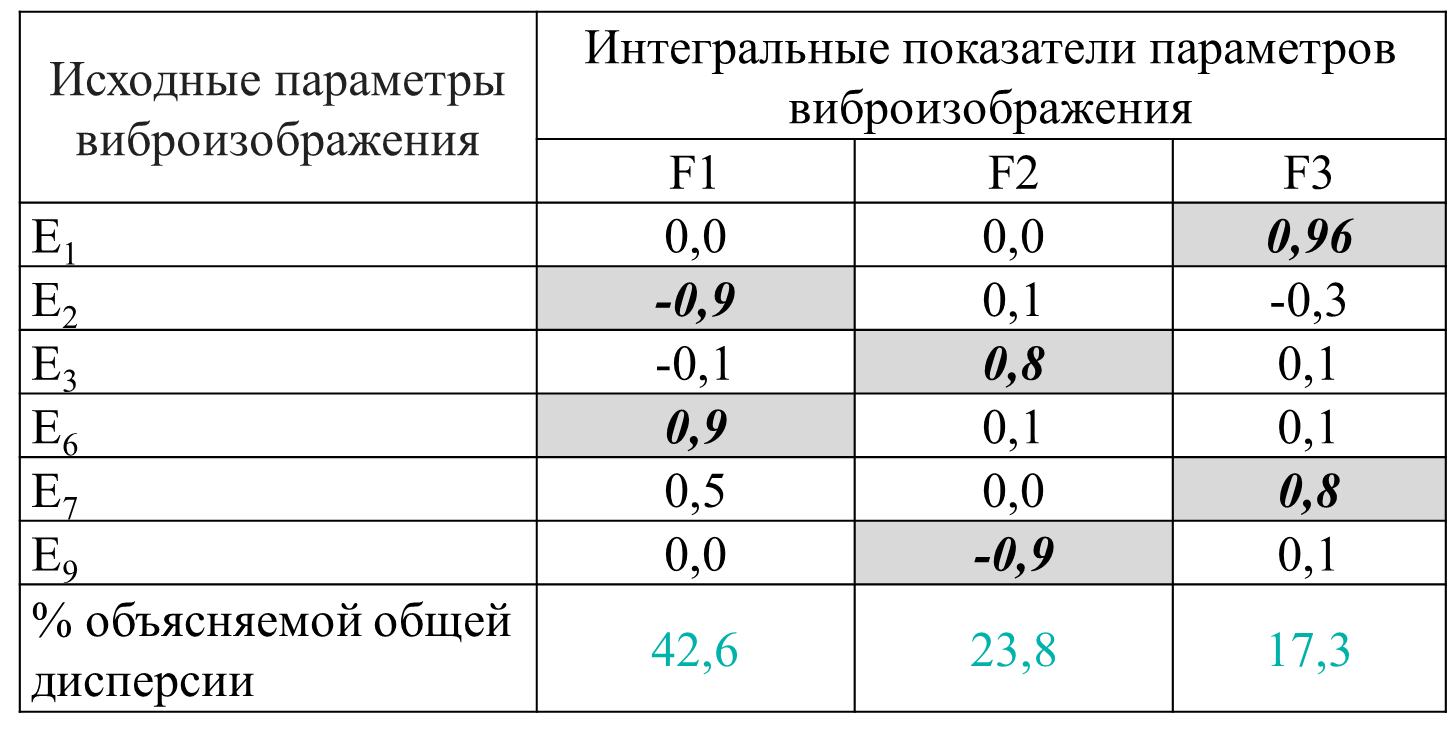 Классификационная матрица распознавания типологических классов с использованием линейных дискриминантных функций
Параметры искусственной нейронной сети для формализованного распознавания классов типологических состояний (точность 100%)
Верификация: данные комплексных психофизиологических обследований с использованием АПК ПФС-КОНТРОЛЬ
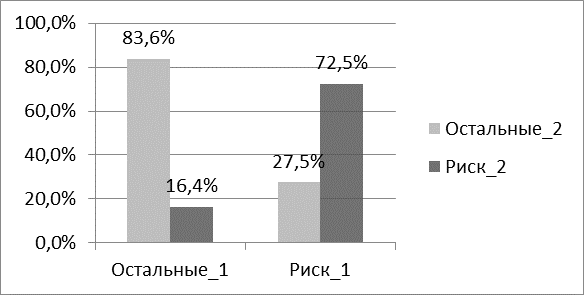 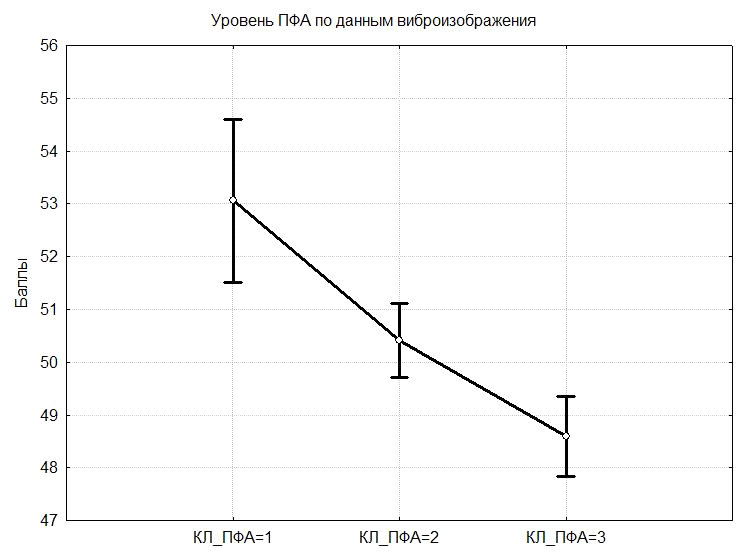 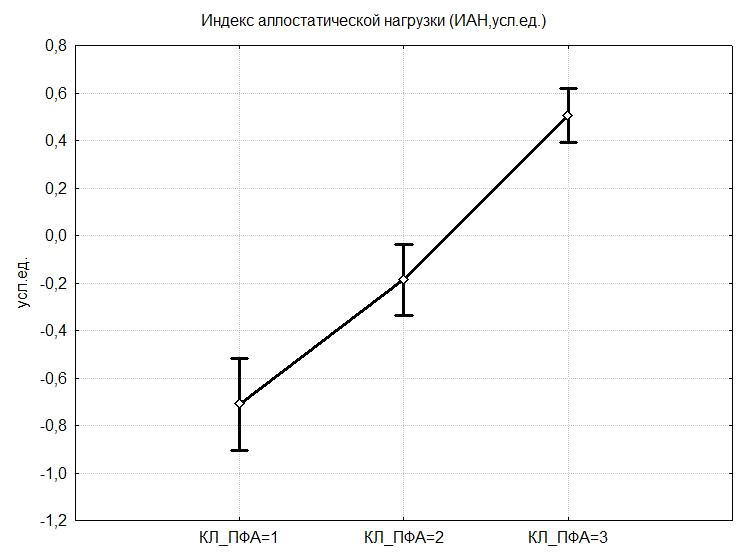 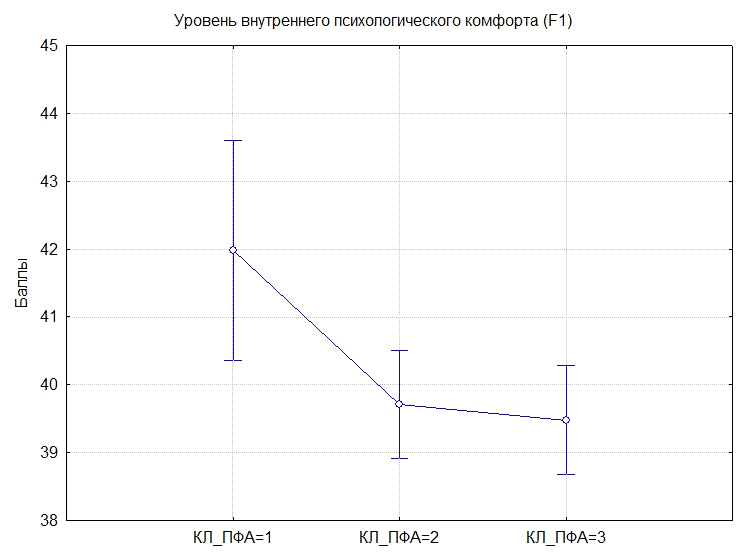 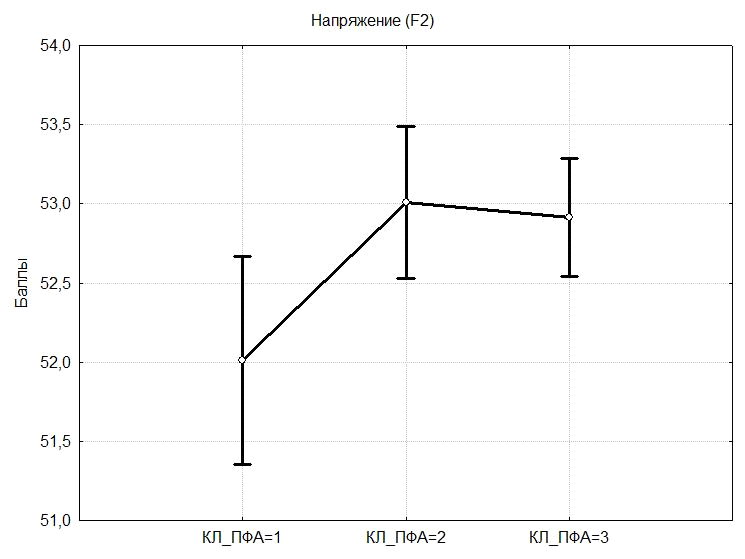 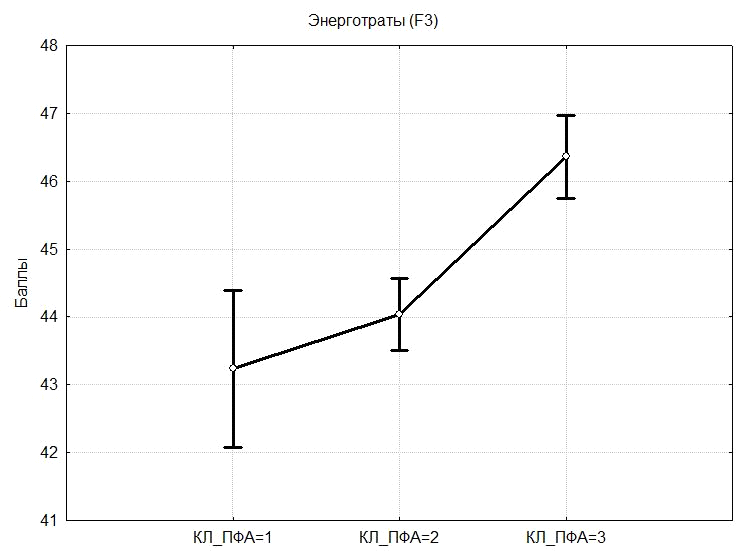 Характеристики классов психофизиологических состояний, выделяемых по параметрам виброизображения, с учетом результатов верификации
Экспресс-оценка психической адаптации работников опасных производств по характеристиками множественного интеллекта
Факторная структура характеристик МИ
Верификация факторов МИ (пример)
Типологические классы МИ
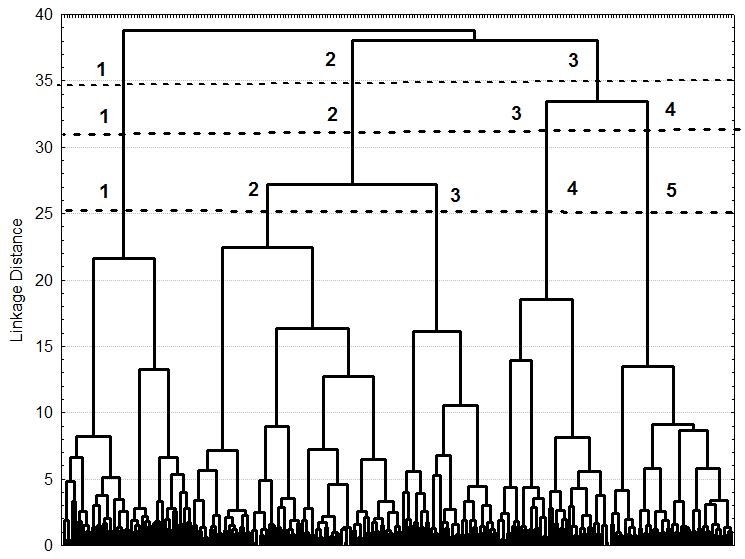 Встречаемость типологических классов  МИ у работников с разным уровнем психической адаптации (χ2 =133,5, р=0,000)
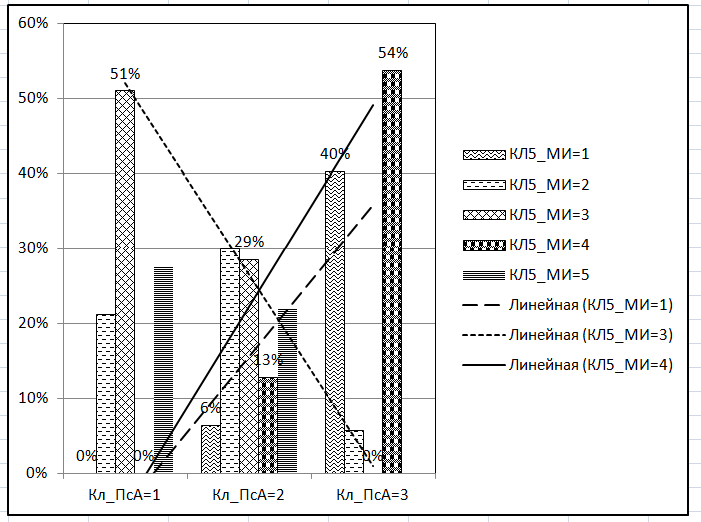 «Профили» типологических классов МИ, характерные для работников с низким уровнем психической адаптации
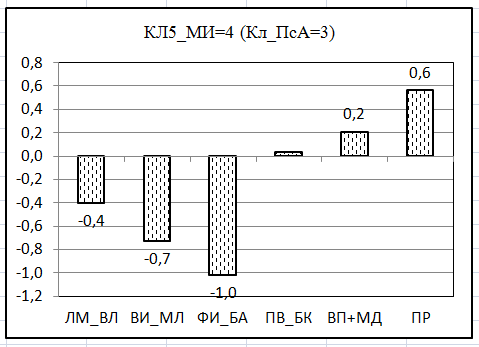 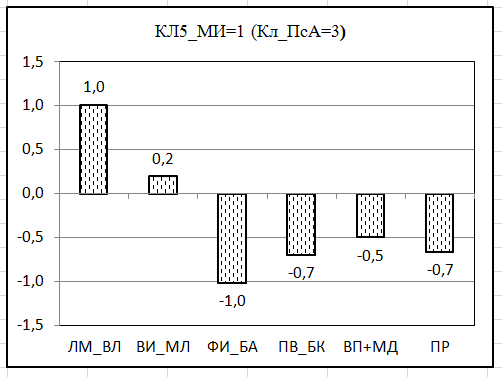 «Профили» типологических классов МИ, характерные для работников с высоким уровнем психической адаптации
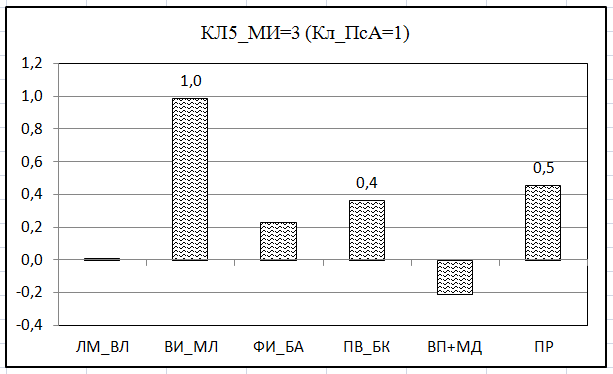 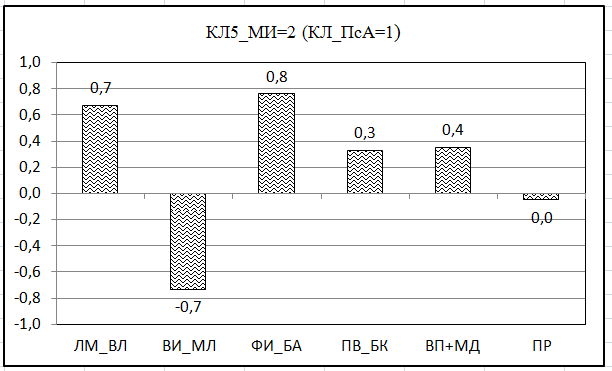 Классификационная матрица распознания агрегированных классов психической адаптации по факторам множественного интеллекта
Вероятностная номограмма предварительной оценки качества  прогнозирования психической адаптации по данным МИ
Вероятностная номограмма экспресс- оценки риска нарушения психической адаптации работников опасных производств по данным МИ
Благодарю за внимание!